Charge Symmetry Breaking in Light Hypernuclei
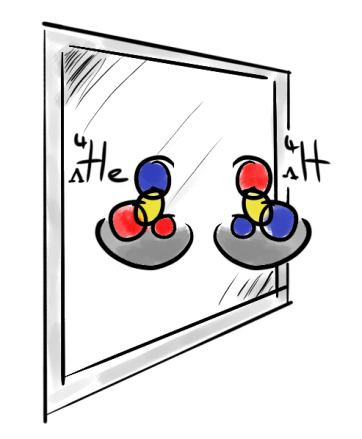 Patrick Achenbach
U Mainz
June 2o16
Historical introduction
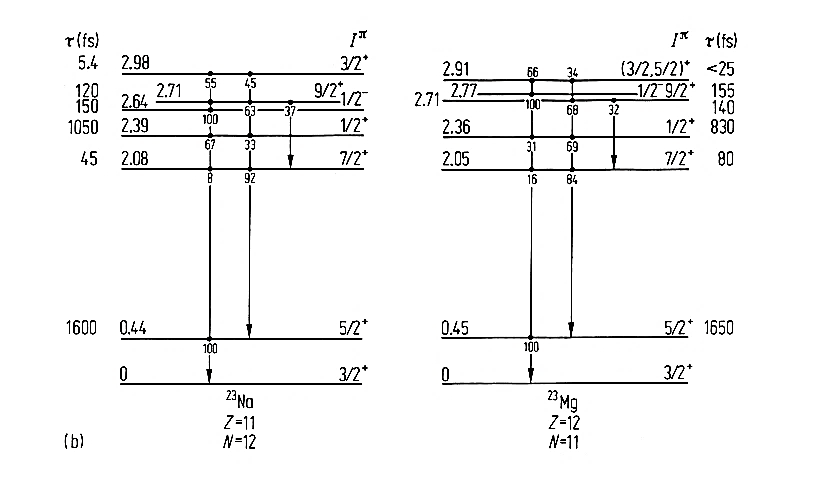 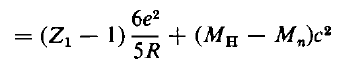 ΔM
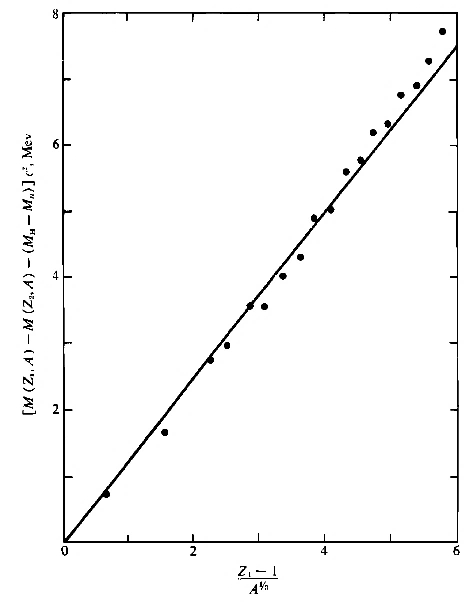 - no magnetic interaction
- no neutron halo/skins
- no radius difference
- no shell effects
- …
ΔM
[Endt & van der Leun, NPA 310 (1978), 67]
7Li ↔ 7Be
Charge independence: 	strong force independent of isospin (Fp-p = Fn-n = Fp-n)
 
Charge symmetry:         	strong force independent of I3 flip (Fp-p = Fn-n)
3He ↔ 3H
(Z-1)/A1/3
[Gleit et al. Nuclear Data Sheets 5 (1963)]
Charge symmetry in light nuclei
Charge-symmetry breaking in nuclear two-body force…













…	is studied in mirror nuclei after correcting for Coulomb effects
… 	is very small, ~ 80 keV in case of 3H - 3He
…	is well understood and reproduced by theory
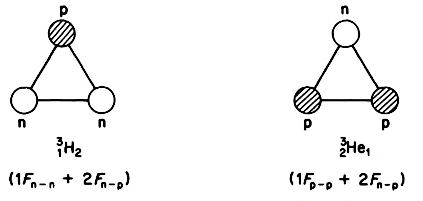 3H
3He
Binding energy
3He
3H
0.76 MeV
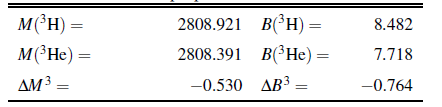 [R. Machleit et al., PRC 63, 034005 (2001)]
Charge symmetry in light hypernuclei
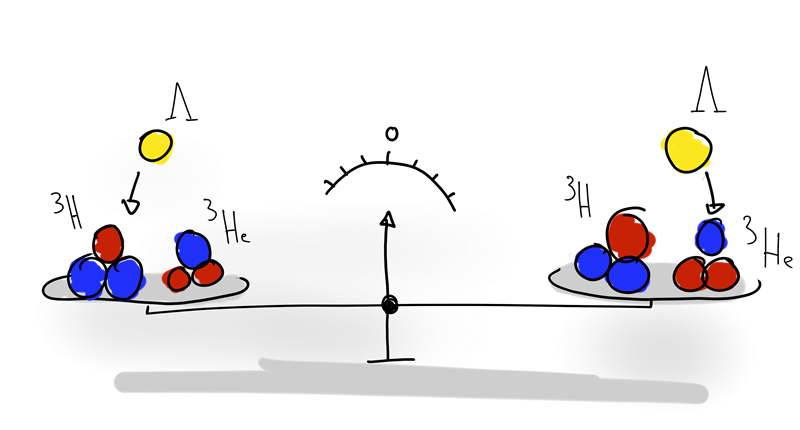 Opportunity to study strong force symmetries with Λ as neutral probe
Λ hyperon has no isospin and no charge →
Λ binding in mirror hypernuclei directly tests charge symmetry
 FΛ-p = FΛ-n → BΛ (ΛAZ) = BΛ(ΛAZ+1)
Large charge symmetry breaking in A = 4
4ΛH - 4ΛHe ground state mass difference exceptionally large > 300 keV
[M. Juric et al. NP B52 (1973)]
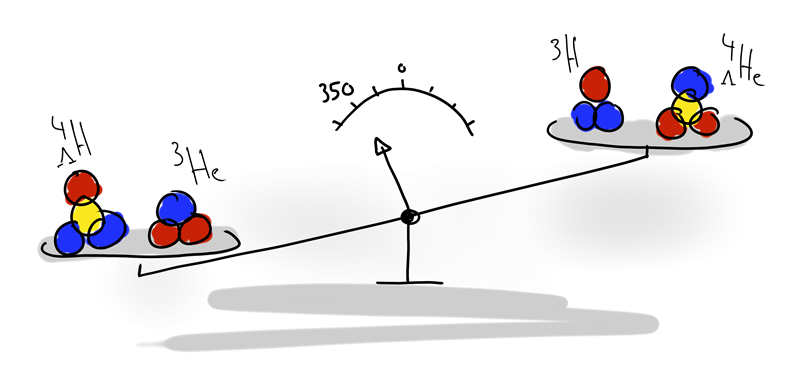 CSB effect resists consistent reproduction by theory up to 2015

 4ΛH - 4ΛHe coulomb corrections < 50 keV contribute in opposite direction
[A. Nogga, NP A 914,140 (2013)]
[A. R. Bodmer and Q. N. Usmani, PRC 31, 1400 (1985)]
Large charge symmetry breaking in A = 4
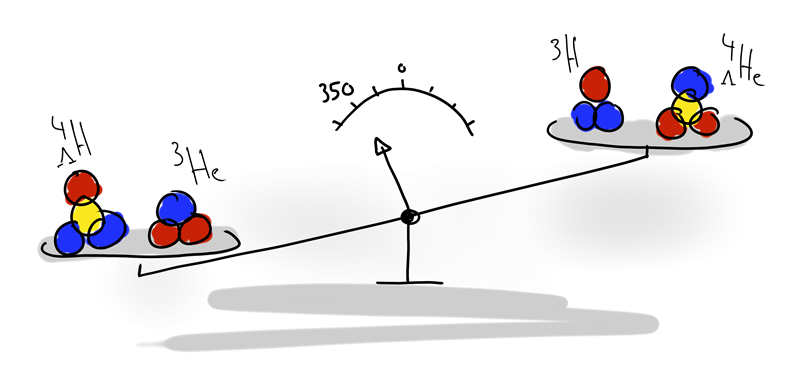 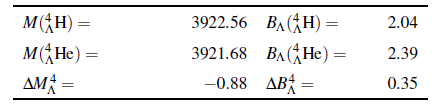 [M. Juric et al. NP B52 (1973)]
How to solve the puzzle?
1.
check experimental data consistency, accuracy and systematic errors




study other aspects or components of the puzzle




perform measurements with independent experimental technique




combine information from steps 1. – 3.
2.
3.
4.
How to solve the puzzle?
1.
check experimental data consistency, accuracy and systematic errors
Emulsion results on Λ4H and Λ4He
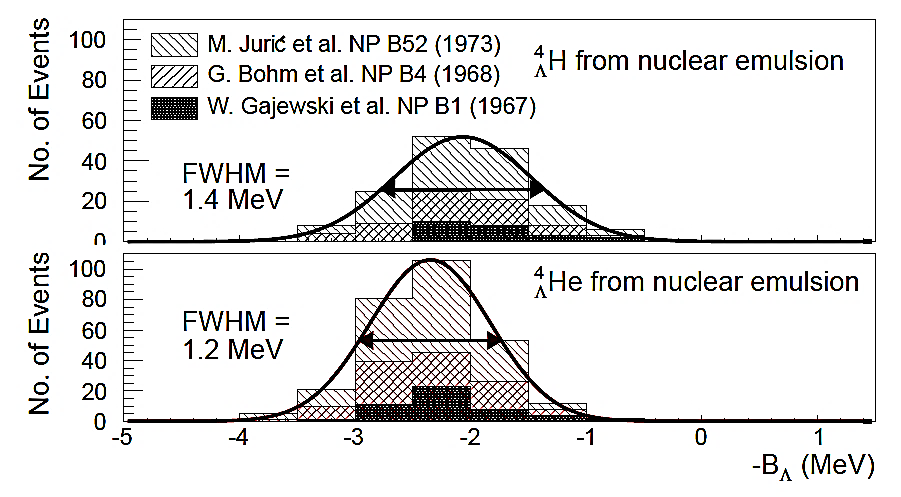 ΔBΛ = 0.350.06
δB = ±0.04 MeV
δB = ±0.03 MeV
only three-body decay modes used for hyperhydrogen
 155 events for hyperhydrogen, 279 events for hyperhelium
World data on Λ4H
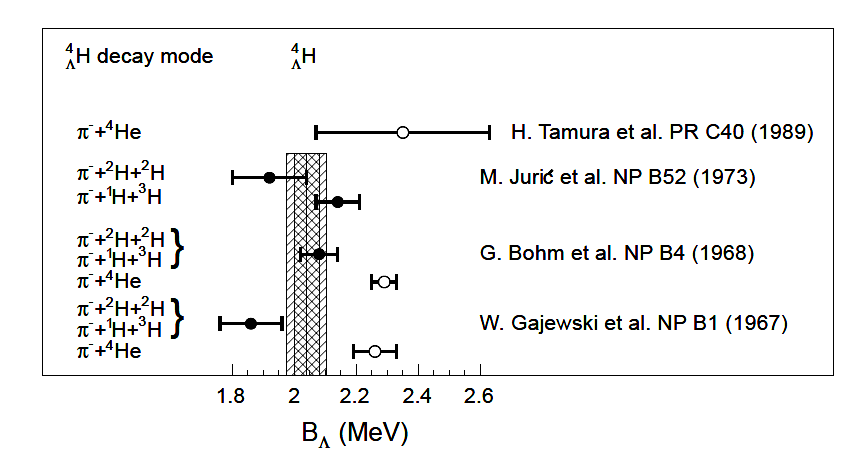 KEK
emulsion
decay
→  π-+1H+3H: B = 2.14 ±0.07 MeV
4H
4H
0.22 MeV difference
Λ
Λ
decay
→  π-+2H+2H: B = 1.92 ±0.12 MeV
Total: B = 2.08 ±0.06 MeV
[M. Juric et al. NP B52 (1973)]
World data on A = 4 system
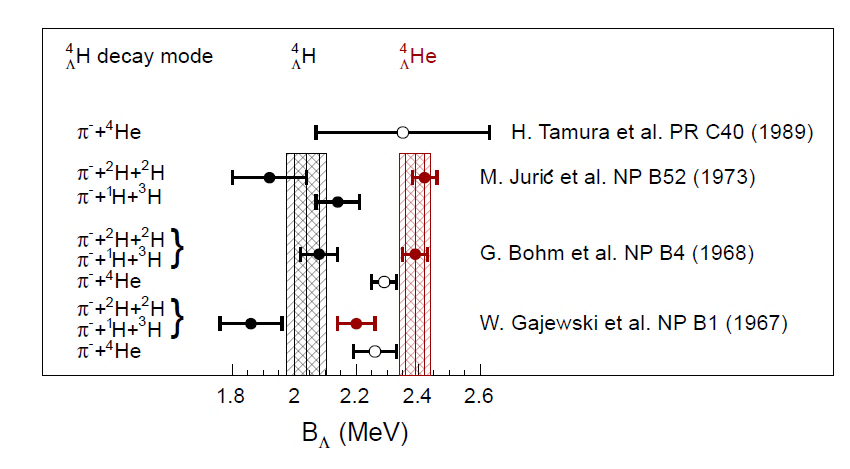 KEK
emulsion
Λ
decay
→ π-+1H+3He: B = 2.42 ±0.05 MeV
4He
4He
0.02 MeV difference
Λ
Λ
decay
→ π-+21H+2H: B = 2.44 ±0.09 MeV
Total: B = 2.42 ±0.04 MeV
[M. Juric et al. NP B52 (1973)]
How to solve the puzzle?
study other aspects or components of the puzzle
2.
The A = 4 level schemes (before 2015)
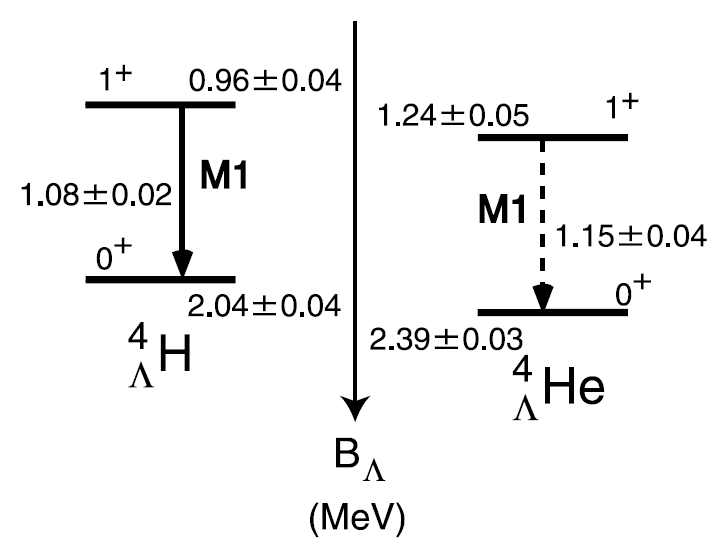 ΔBΛ (ex. st.) = 0.280.06
ΔBΛ (gr. st.) = 0.350.06
[H. Tamura, NPA 914 (2013) 99]
charge symmetry breaking only if emulsion data is correct
spin-independent charge symmetry breaking
The A = 4 level schemes
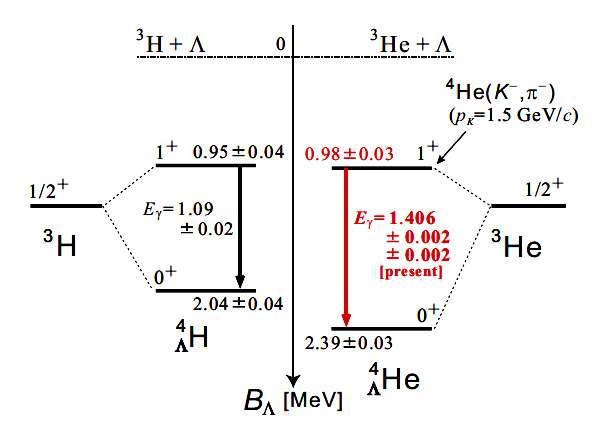 ΔBΛ (ex. st.) = 0.030.05
ΔBΛ (gr. st.) = 0.350.06
[T. O. Yamamoto, PRL 115 (2015) 222501]
observation of charge symmetry breaking in γ-ray spectroscopy
spin-dependent charge symmetry breaking
How to solve the puzzle?
perform measurements with independent experimental technique
3.
Hyperfragment decay-pion spectroscopy with electron beams
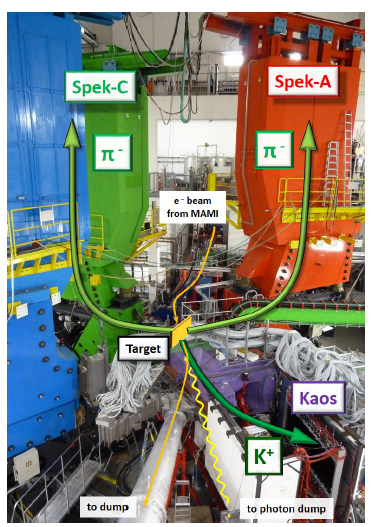 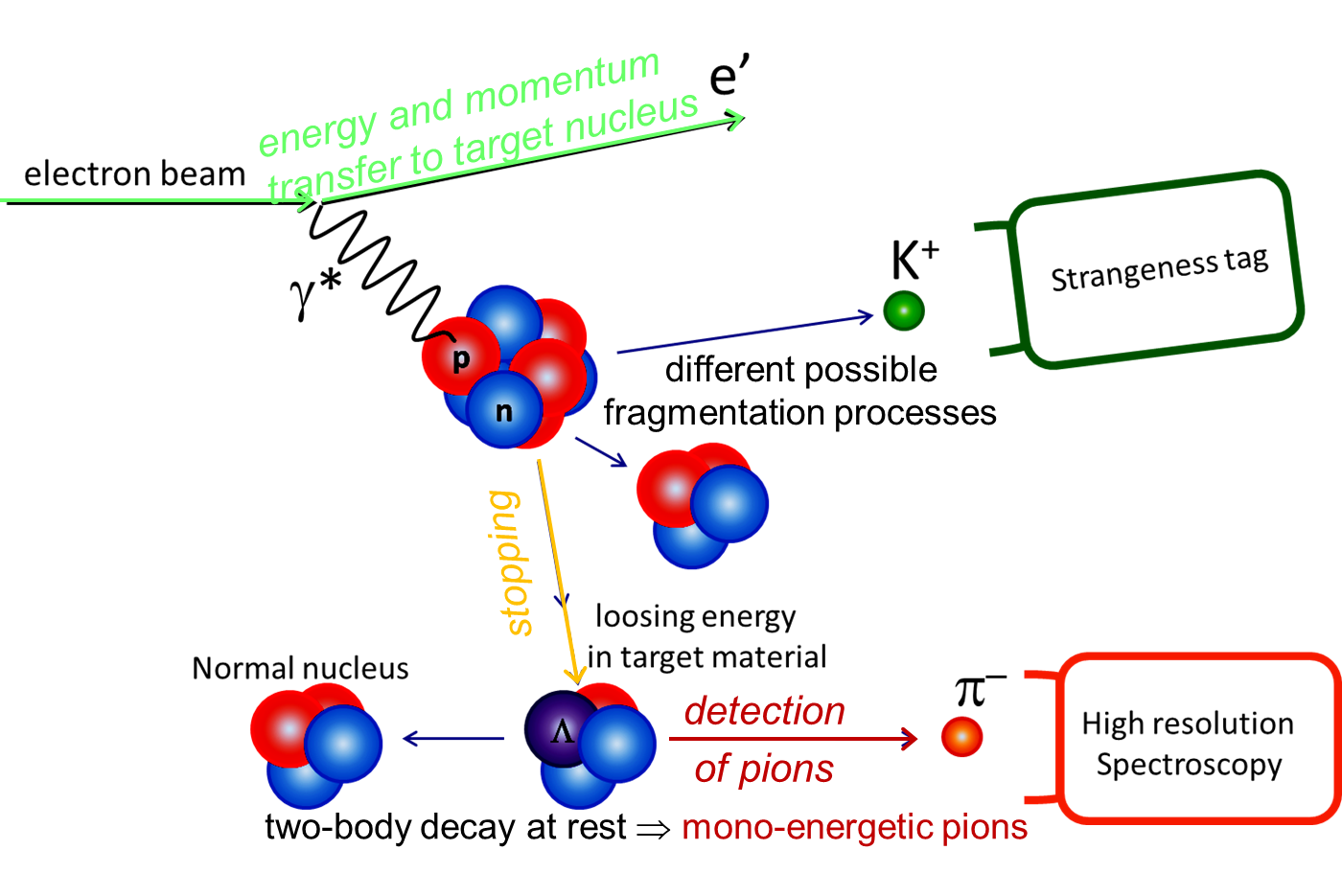 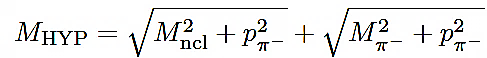 Decay-pion spectrum
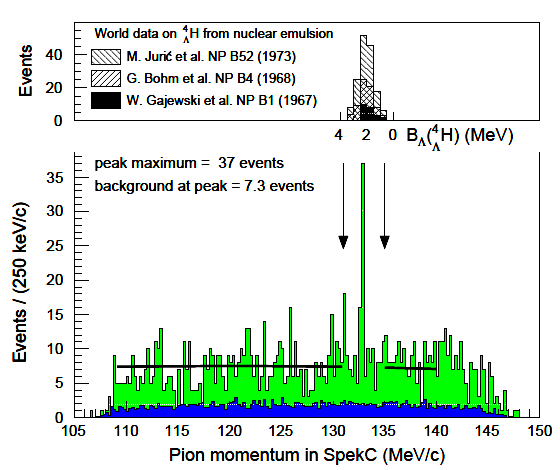 Emulsion data on binding energy scale
mono-energetic pions
decays of quasi-free produced hyperon
accidental background reactions
World data on A = 4 system
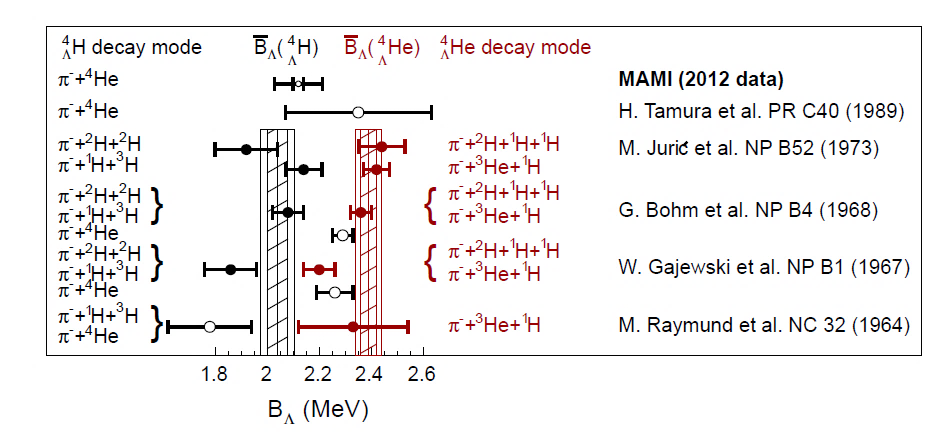 MAMI 2012 experiment Λ binding energy of Λ4H:
BΛ = 2.12 ± 0.01 (stat.) ± 0.09 (syst.) MeV
A. Esser et al. (A1 Collaboration), PRL 114, 232501 (2015)
Continuation of experiment in 2o14
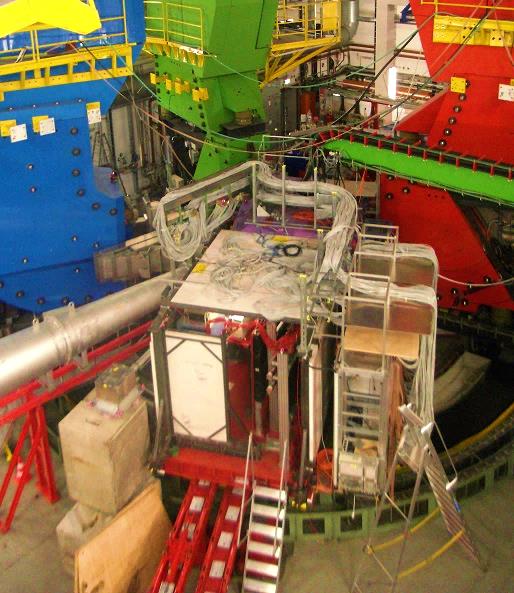 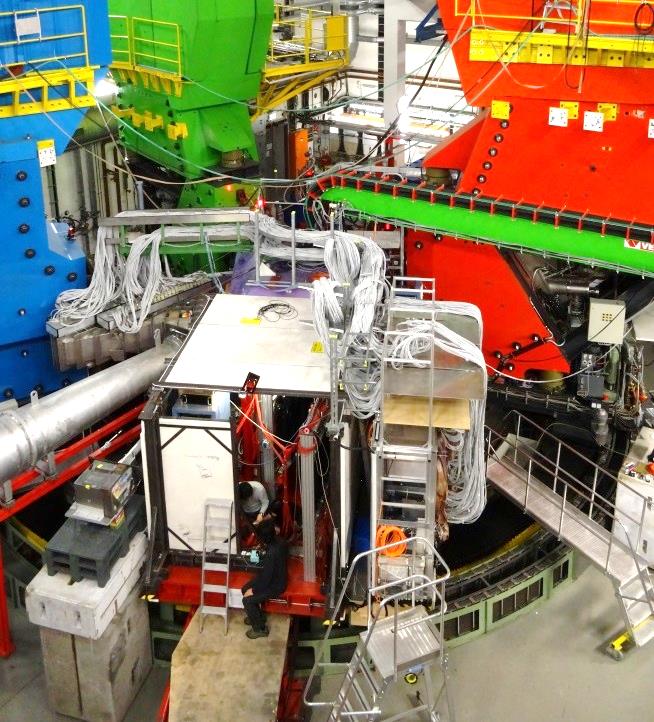 2o12
2o14
improved background
&
systematics
better pion rejection by improved aerogel 
suppression of background by improved shielding
suppression of background by trigger upgrade in SpekA & C
suppression of background by beam-line upgrade
dedicated collimator for decay region
better control of magnet field variations
full overlap of SpekA and SpekC momentum acceptances
Systematic studies of the decay-pion line
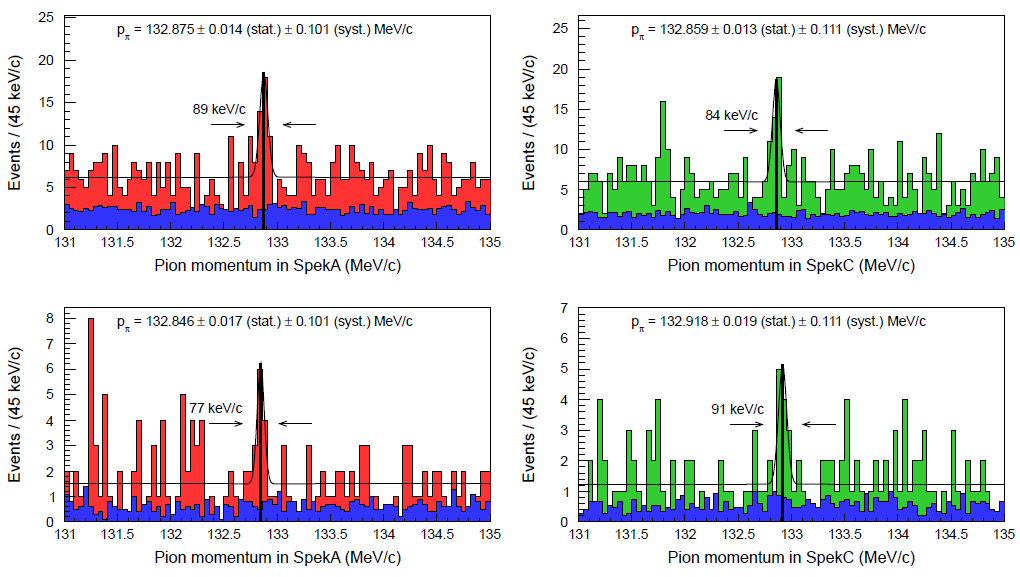 consistent result for BΛ(4ΛH) from MAMI 2012 and MAMI 2014 independent measurement in two specs, two targets, two beam-times
World data on 4ΛH mass
outer error bars correlated from calibration
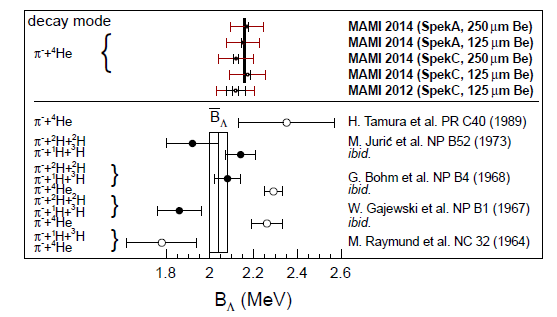 MAMI
emulsion
BΛ(4ΛH) 	  (stat.)	  (syst.)
emulsion:	2.04  ± 0.04 ± 0.05 MeV 	[M. Juric et al. NP B52 (1973)]
MAMI 2012: 	2.12  ± 0.01 ± 0.08 ± 0.03 MeV  	[A. Esser et al., PRL 114 (2015)]
MAMI 2012: 	2.12  ± 0.01 ± 0.08 ± 0.03 MeV 	[P. Achenbach et al., JPS (2016)]
MAMI 2014: 	2.16  ± 0.01 ± 0.08 MeV 	[F. Schulz et al., NPA (2016)]
How to solve the puzzle?
combine information from steps 1. – 3.
4.
Current knowledge on CSB in the A = 4 system
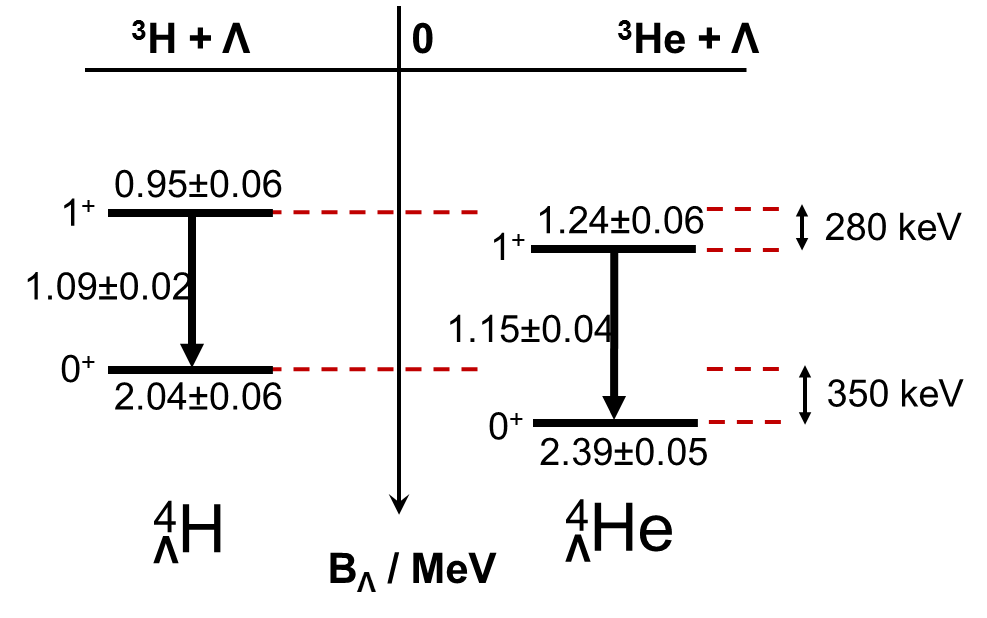 Current knowledge on CSB in the A = 4 system
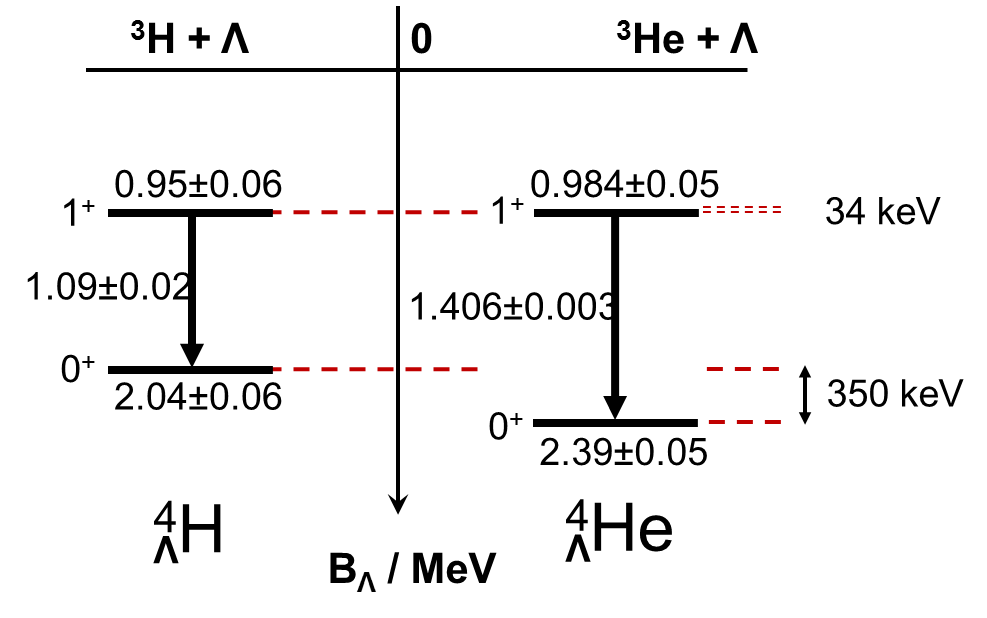 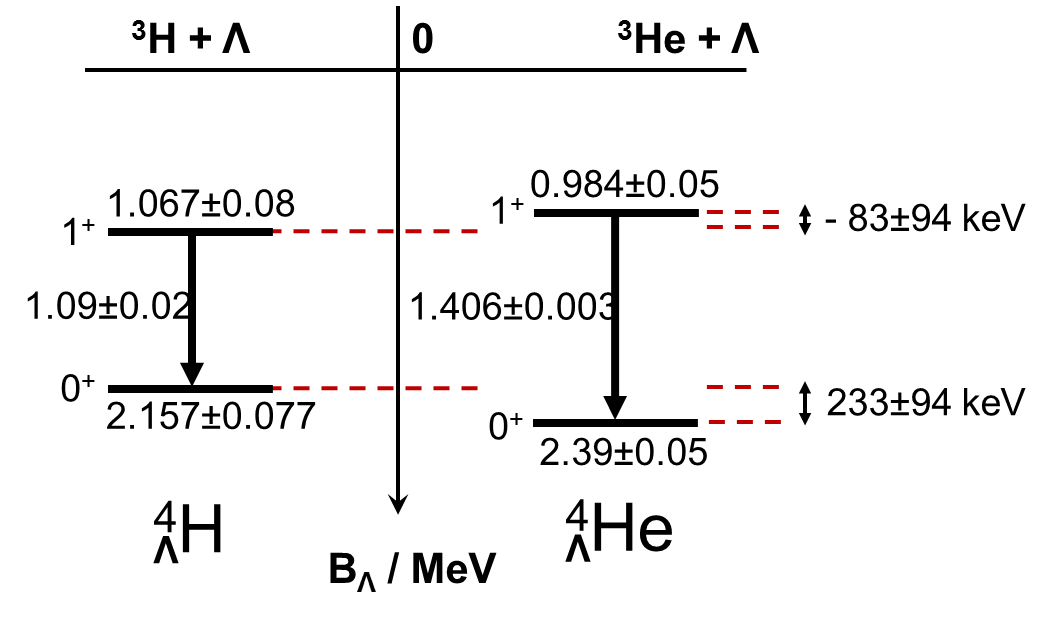 ΔBΛ (1+ ex. st.) = 	280 ± 5 keV 	(emulsion + old γ-ray data)
		  34 ± 5 keV 	(emulsion + new γ-ray data)
	 	−83 ± 9 keV 	(MAMI + emulsion + new γ-ray data)

ΔBΛ (0+ gr. st.) = 	350 ± 5 keV 	(emulsion data)
		233 ± 9 keV 	(MAMI + emulsion data)
↨ + → -
↨ ~ 2/3
New precision era in hypernuclear physics
CSB in A = 4 system is strongly spin-dependent …
	...and possibly changing sign between ground and excited states
CSB still appears considerably stronger in hyper- than in ordinary nuclei
for the first time positive CSB for gr. st. and negative CSB for ex. st.

cf. latest chiral effective models with central force ΛN-ΣN couplingbased on charge symmetric Bonn-Jülich YN potential→ mixing of Λ and Σ hyperons leads to isovector meson exchanges 

	ΔBΛ (0+ gr. st.) = 	+180 ± 130 keV
	ΔBΛ (1+ ex. st.) = 	−200 ± 30 keV
[D. Gazda & A. Gal, PRL 116, 122501 (2016)]
[D. Gazda & A. Gal, arXiv:1604.03434]
New precision era in hypernuclear physics
High-resolution pion spectroscopy has replaced emulsion technique

High-purity germanium spectroscopy has replaced NaJ detectors
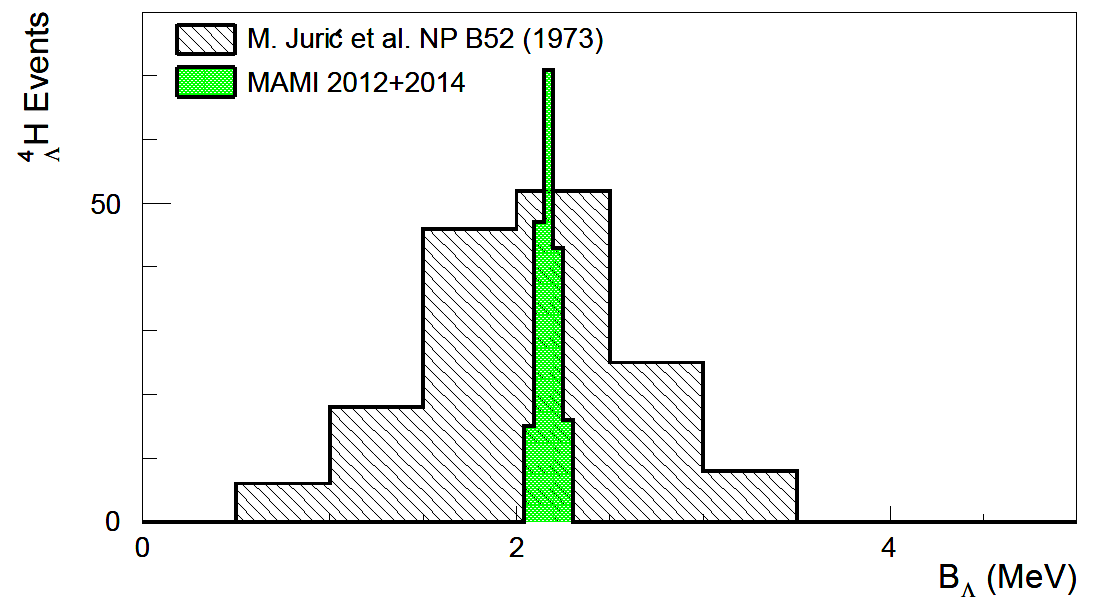 MAMI
emulsion
various binding energies of light hyperisotopes could be measured with improved precision by these techniques!
A1 Collaboration 2o15
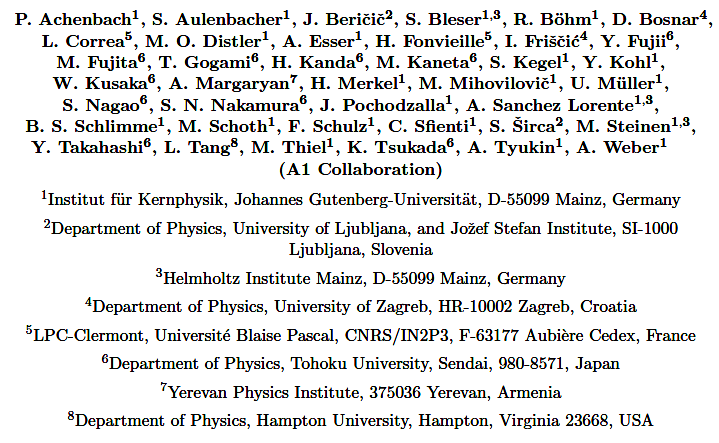 BACKUP
Future possibilities
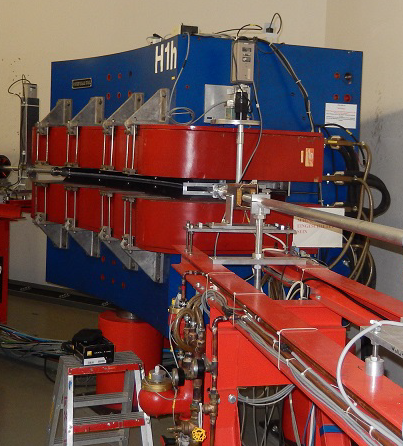 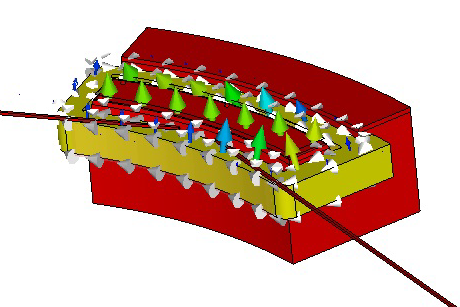 MAMI energy measurement with 10-4 precision in a dipole used as
beam-line spectrometer:
projected error at MAMI compared to emulsion errors:
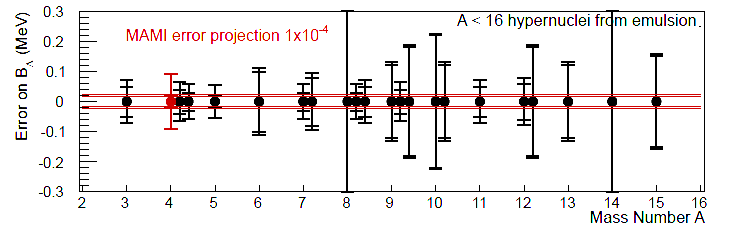 The A = 4 CSB puzzle
calculations have been made since decades but fail to explain large ΔBΛ 
coupled channel calculation using interaction SC89 fails to bind excited state
Absolute momentum calibration
scattering off thin tantalum foil
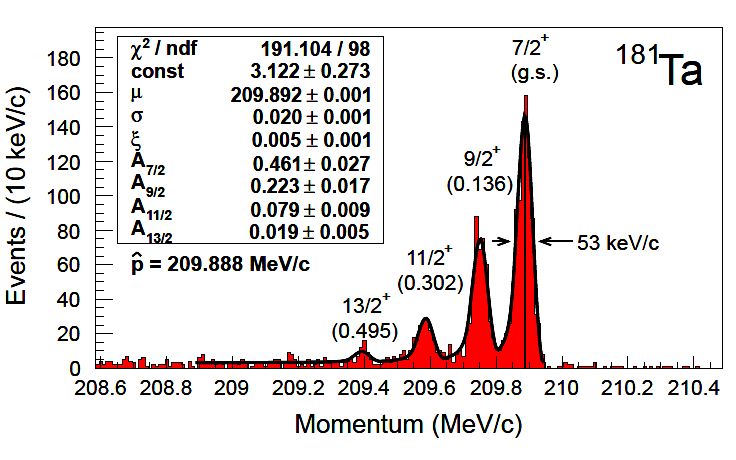 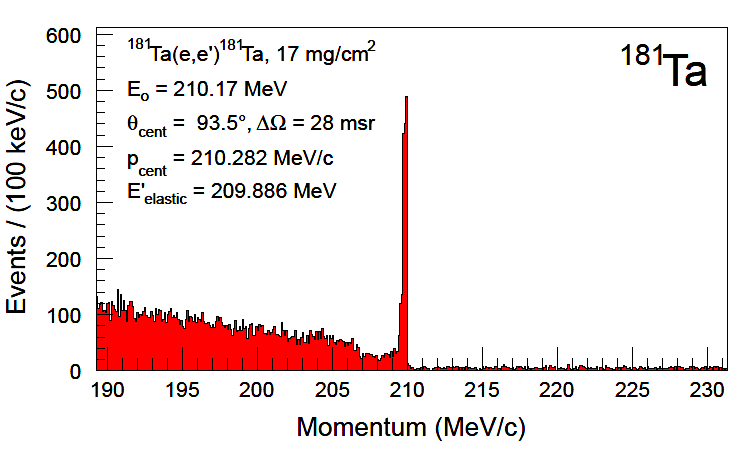 spectrometer FWHM of 53 keV/c → δp/p ~ 2∙10-4
beam energy absolute accuracy δpbeam ± 160 keV/c → δE/E ~ 7∙10-4
repeated calibrations at different momenta reveal δpsyst ~ 5 keV/c